ECONOMIC ANALYSIS OF PATENT LAW
Christos Chrysanthis
PUBLIC GOODS

Non-rival in consumption

Non – excludable : Difficult or impossible to exclude them

Examples:
parks
national defense, policing
knowledge
PROBLEMS OF PUBLIC GOODS

Over -exploitation (destruction) : “tragedy of commons”

Parasitism – productivity lag (under production)

MARKET FAILURE

Example:
free fishing or free forestry

A solution:
privatization
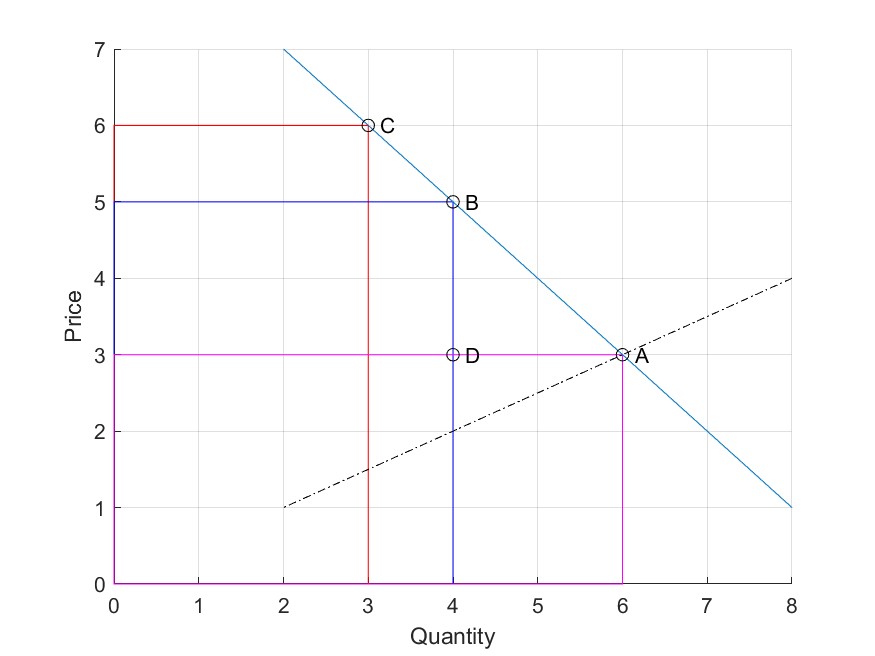 SIDE EFFECTS OF PATENTS

Increase of prices – loss of economic efficiency
Restriction of competition
Rent Seeking
Limitation of diffusion of knowledge - technological progress
Transaction costs
Costs of legal prosecution of infringements
Duplication costs 
Vexatious litigation
BENEFITS OF PATENTS

Incentives for research – technological progress
Spreading knowledge through publicity
New Products
Investing in research
ALTERNATIVES
IN LIEU OF PATENTS

Nothing
Trade secrets
State funding of research
Rewards - Grants

Why are patents better than alternatives?
Because the price mechanism works to show us what we need
Because the costs are borne by those who are interested in goods with patents and not by everyone